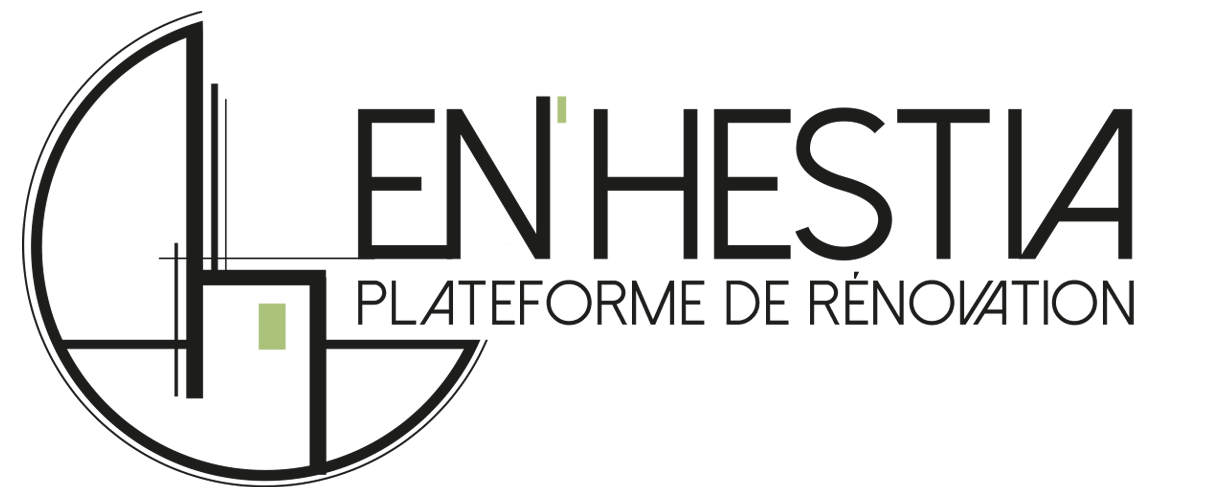 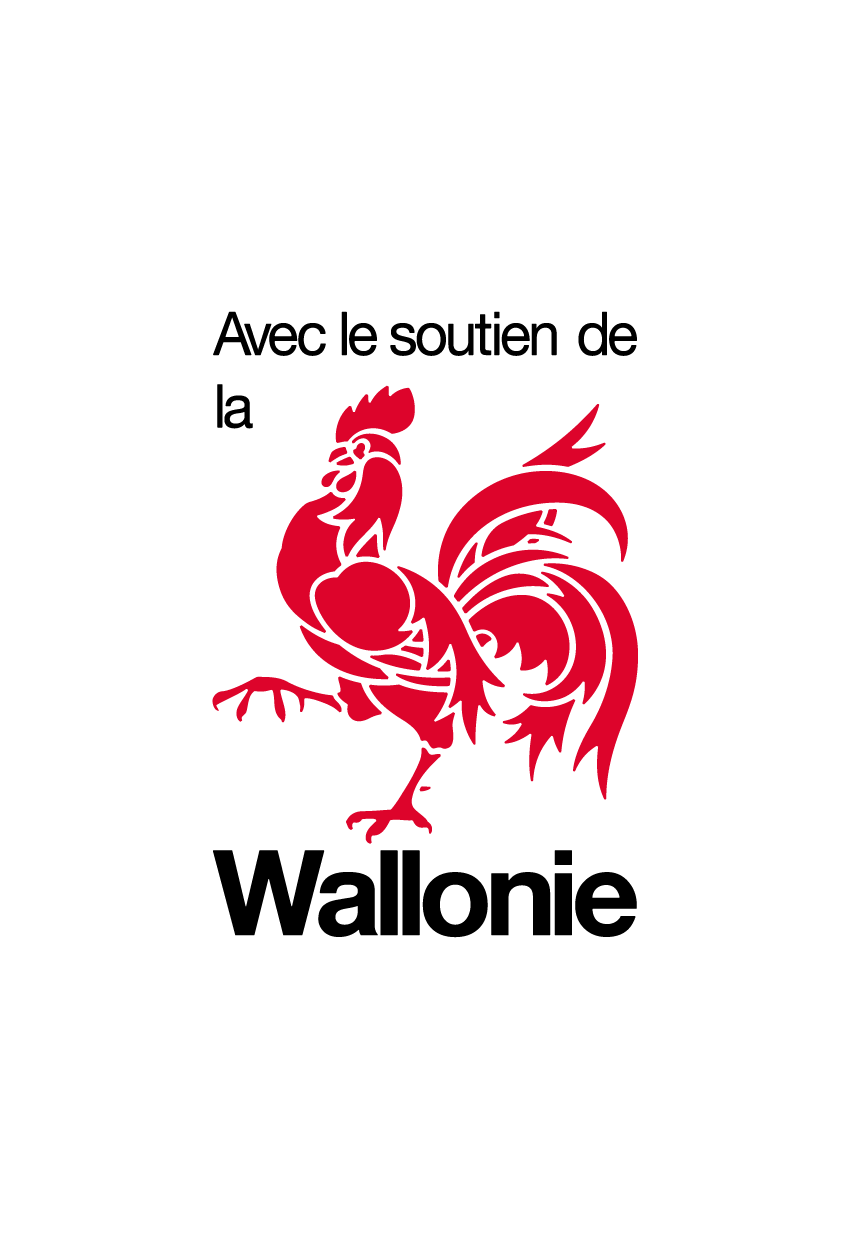 Adeline Stals, coordinatrice d’EN’Hestia
19 septembre 2023 - Evénement de clôture : Soutien à la vague de rénovation : un Service Intégré d'Accompagnement à la Rénovation Energétique (SIARE) en Wallonie
EN’Hestia c’est quoi?
EN’hestia est une plateforme d’accompagnement des citoyens dans la rénovation énergétique de leur logement. 

Notre mission consiste à informer les citoyens et les accompagner à chaque étape de leur projet de rénovation, depuis le diagnostic initial et les premiers conseils jusqu’à la facilitation des relations avec les intervenants sur le chantier, en passant par une assistance à la recherche et la sélection des devis.
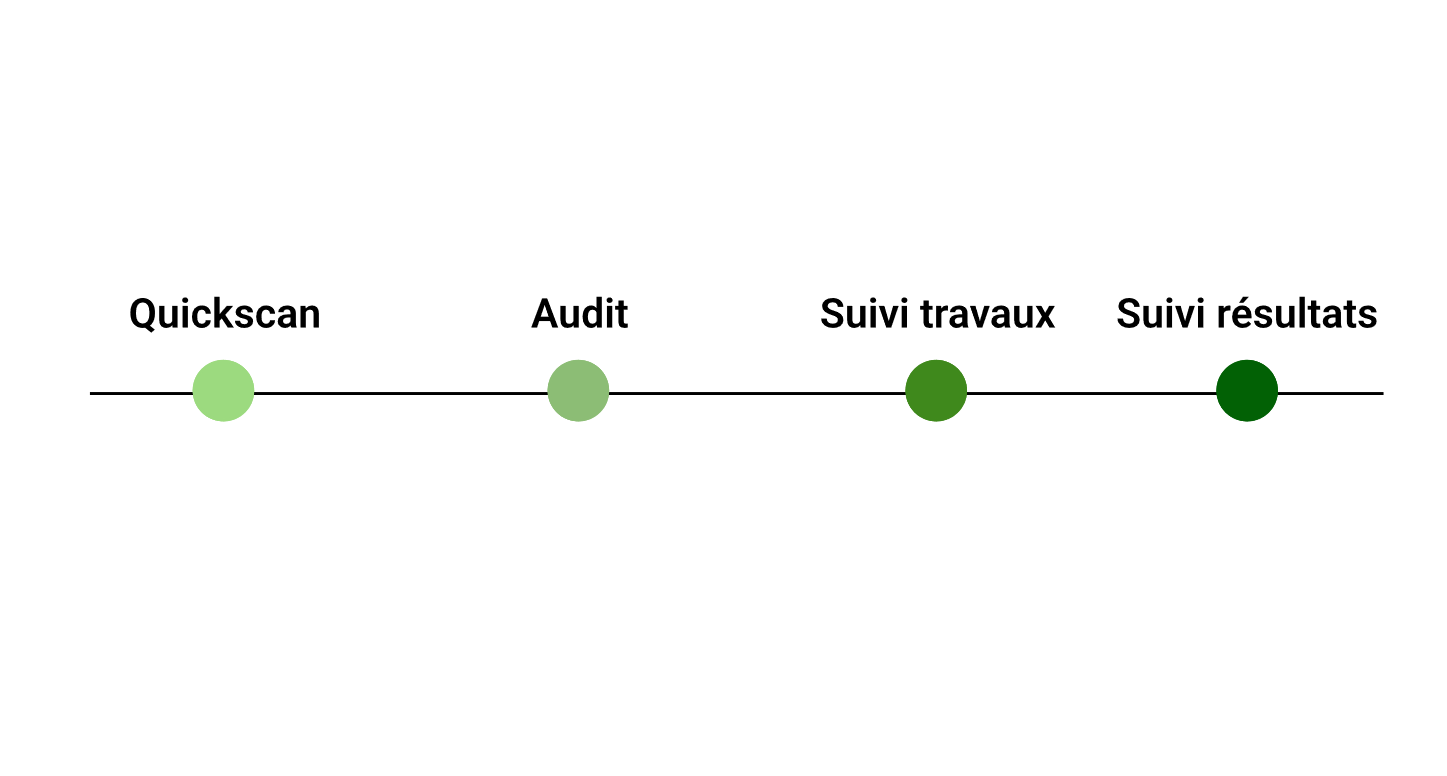 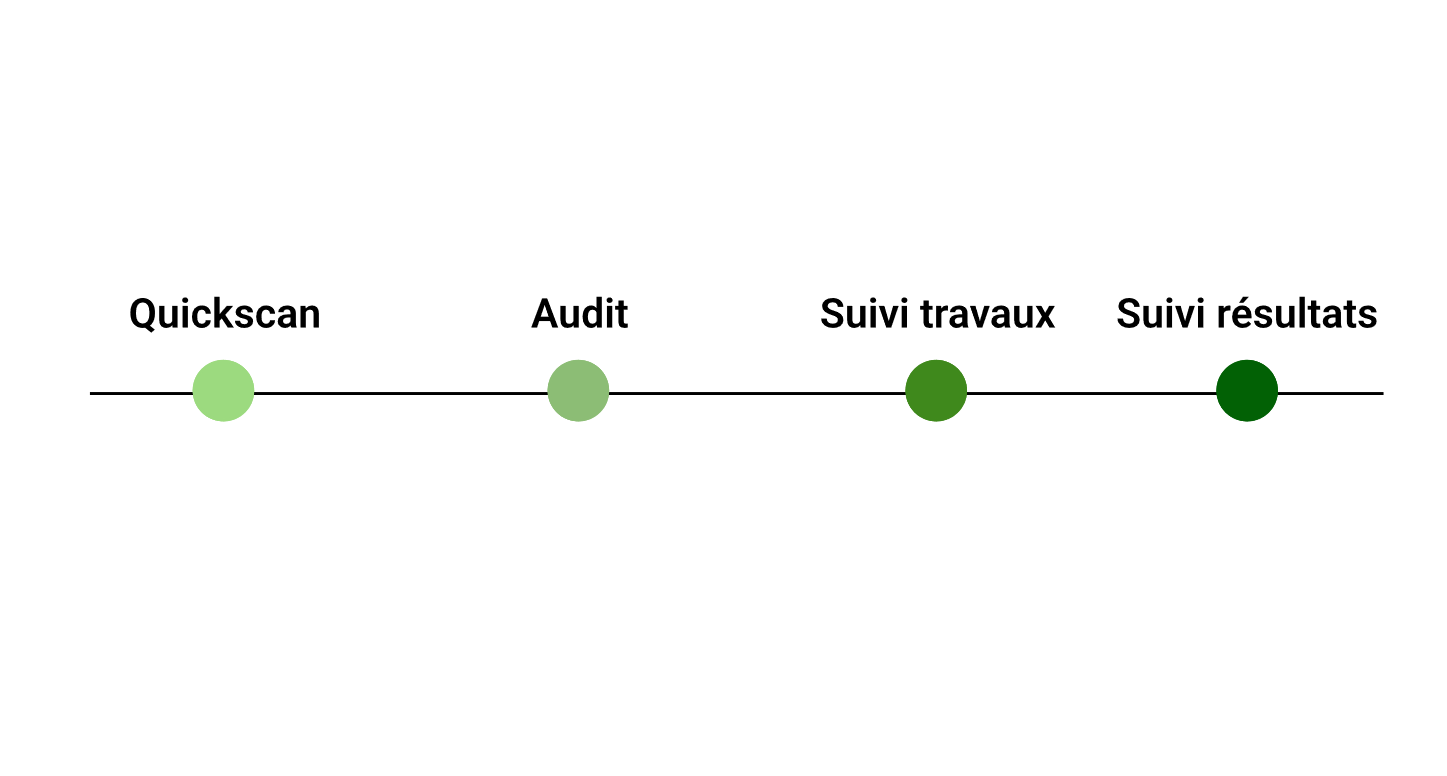 1
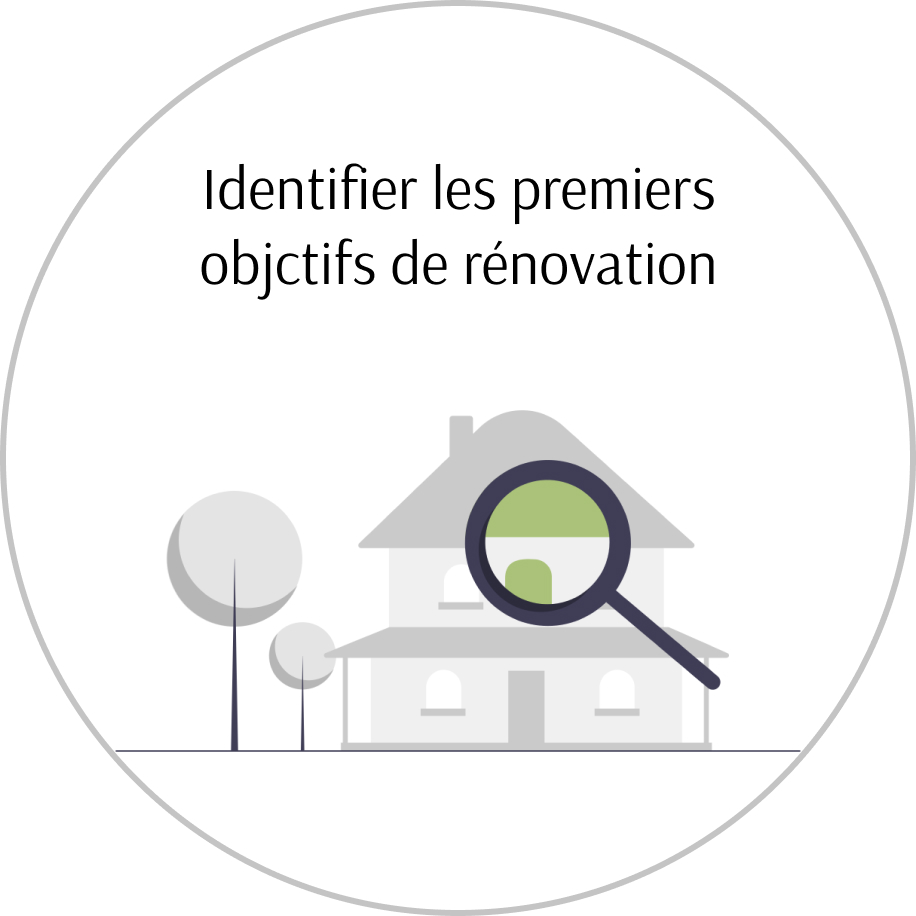 + Identifier objectifs de rénovation
++ Premiers conseils
+++ Expliquer & rassurer le citoyen
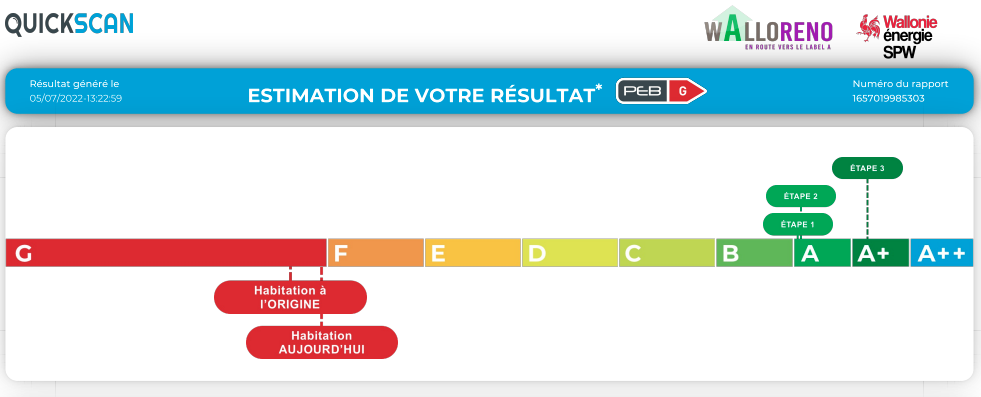 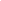 LE PRIX EN’HESTIA	gratuit
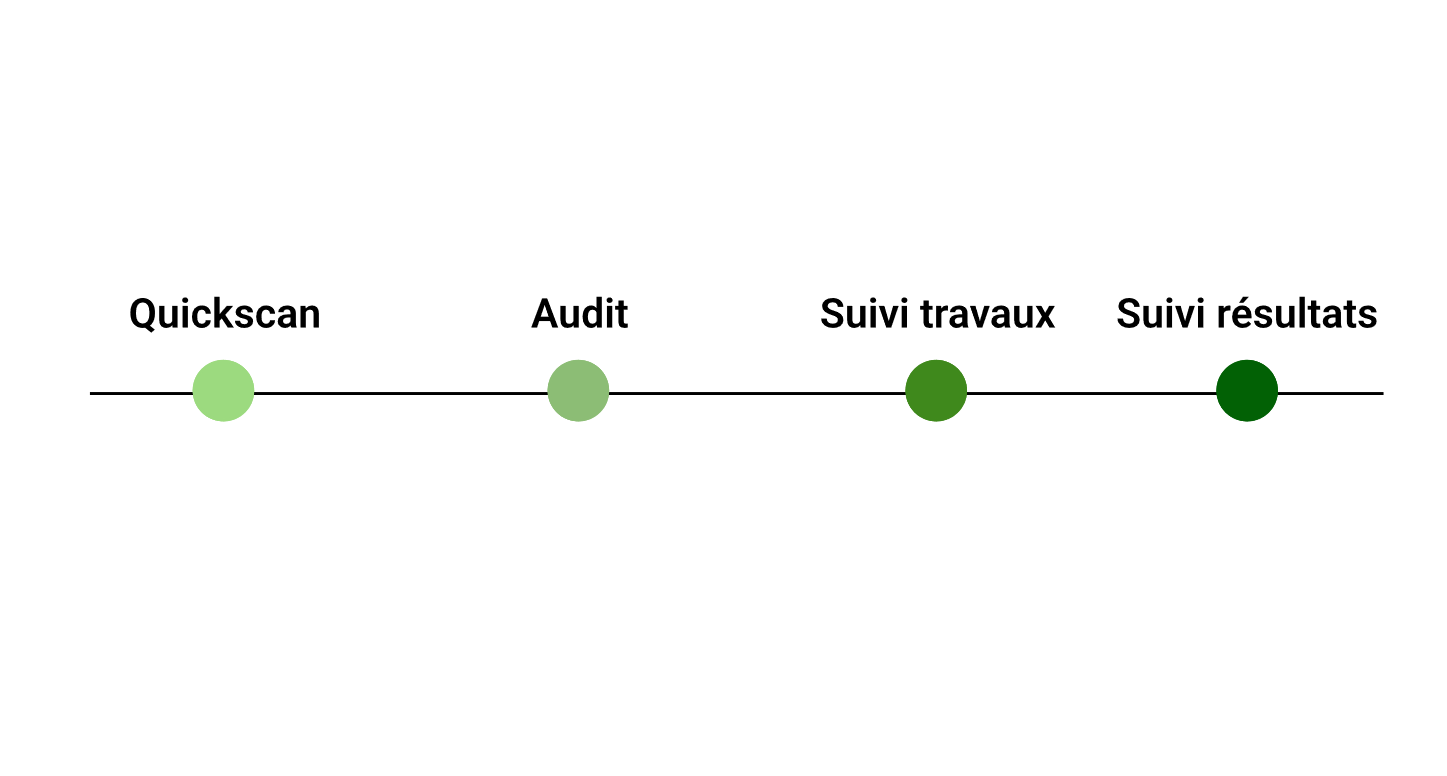 2
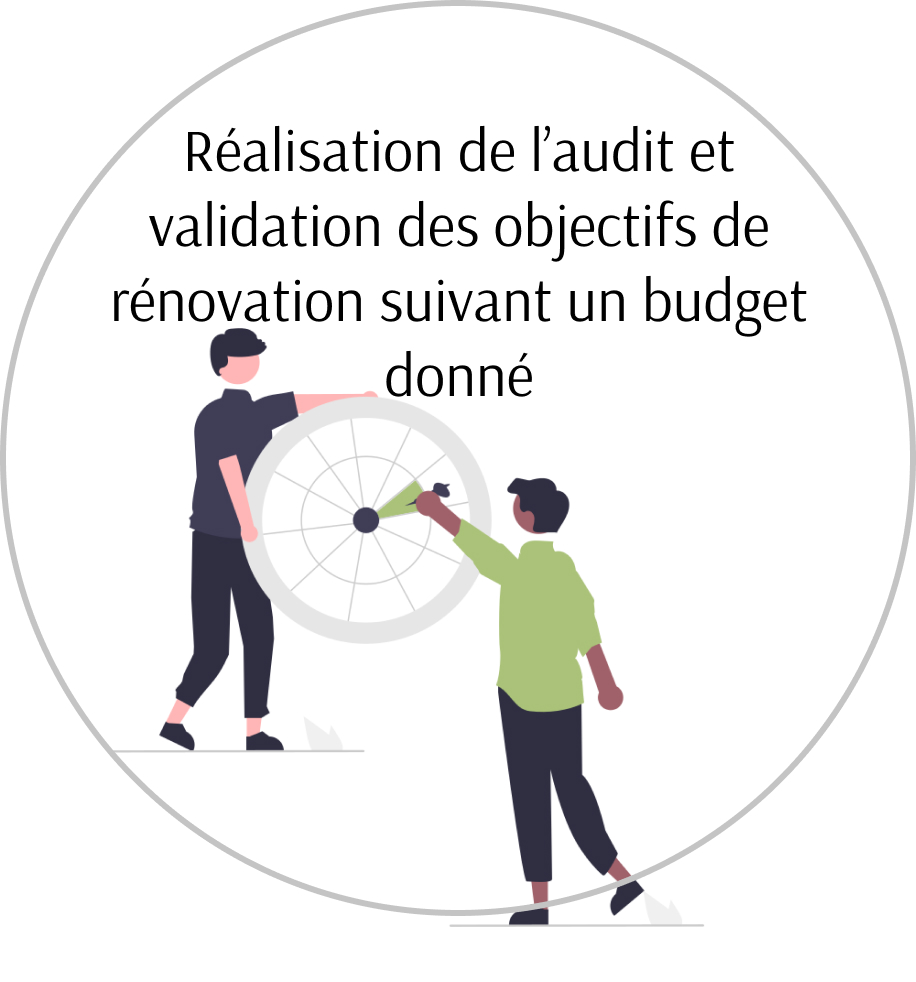 + Matériaux biosourcés
++ Vues 3D pour faciliter la compréhension
+++ Révision de l’audit pour assurer une adéquation maximale des envies du candidat-rénovateur et de l’ordre des travaux prescrit
+++++ Recommandations sur aides financières
++++++ Aide au remplissage du formulaire
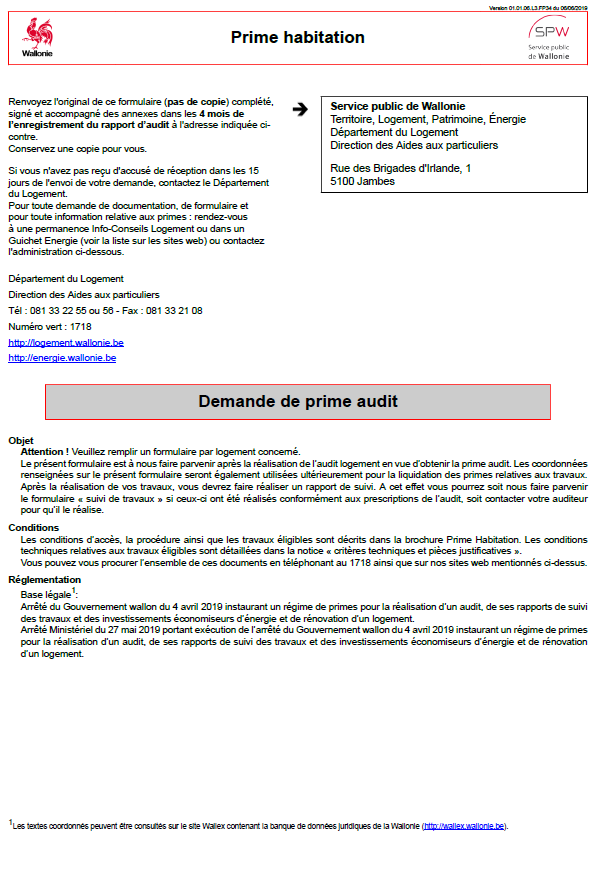 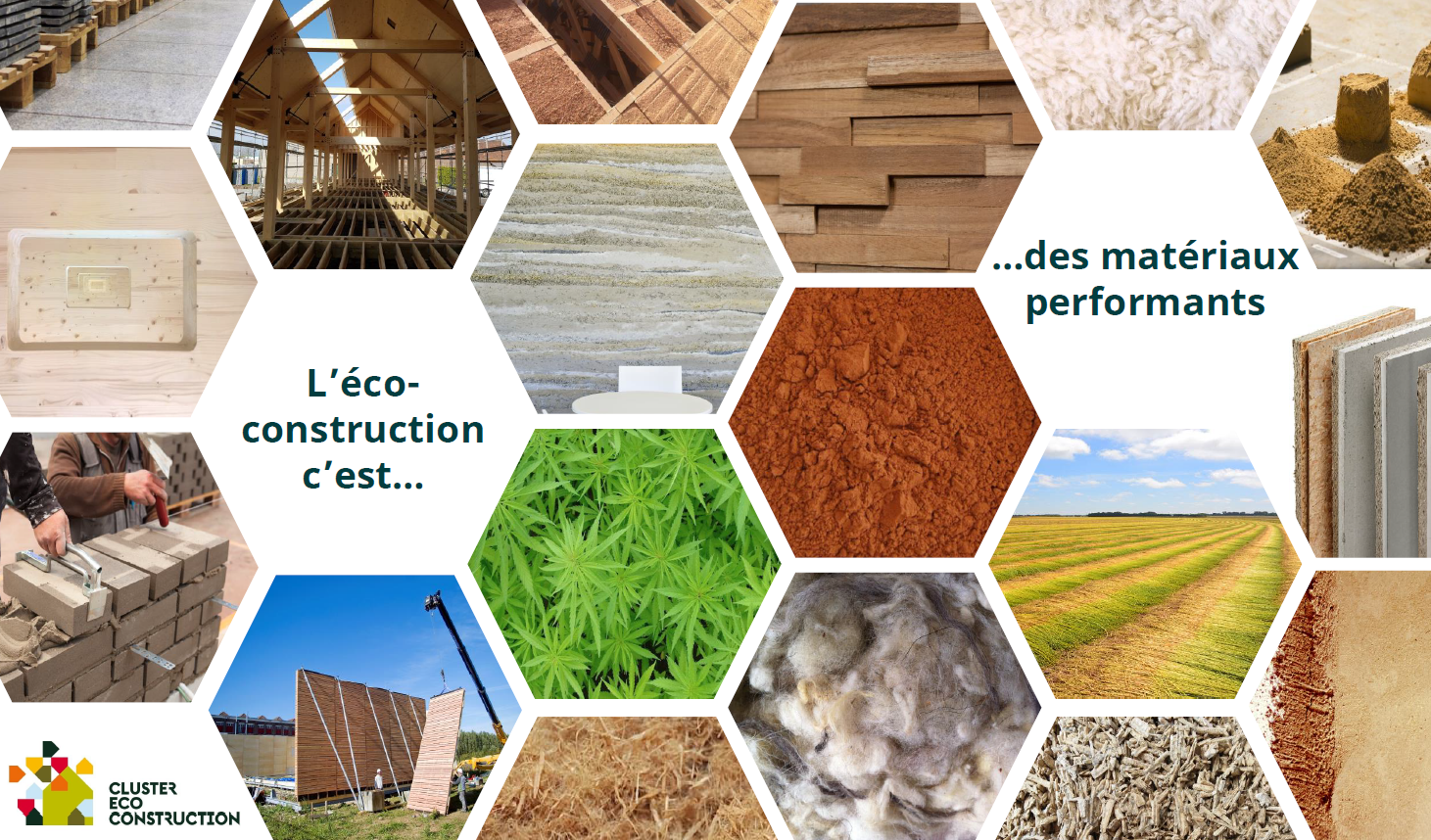 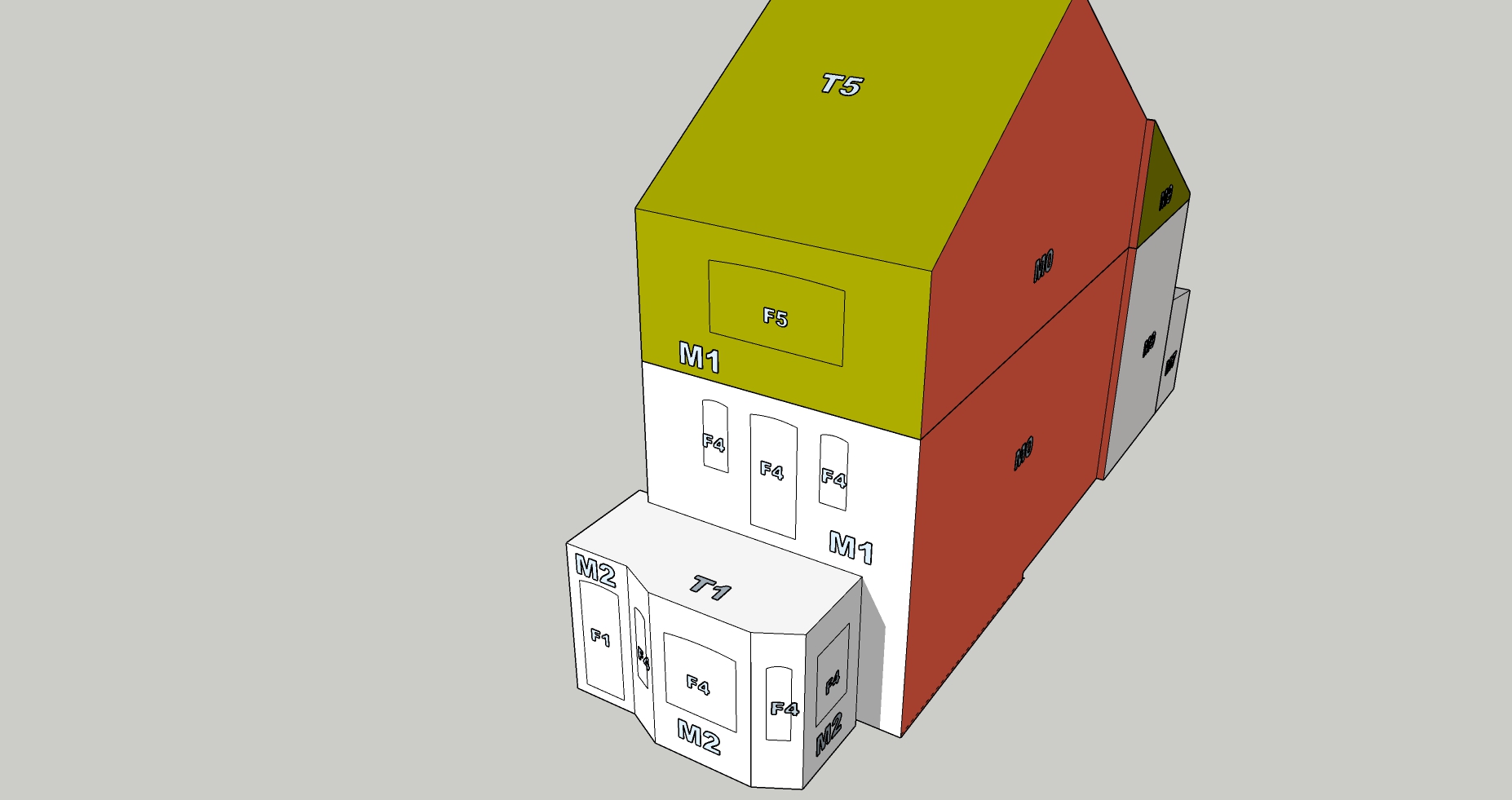 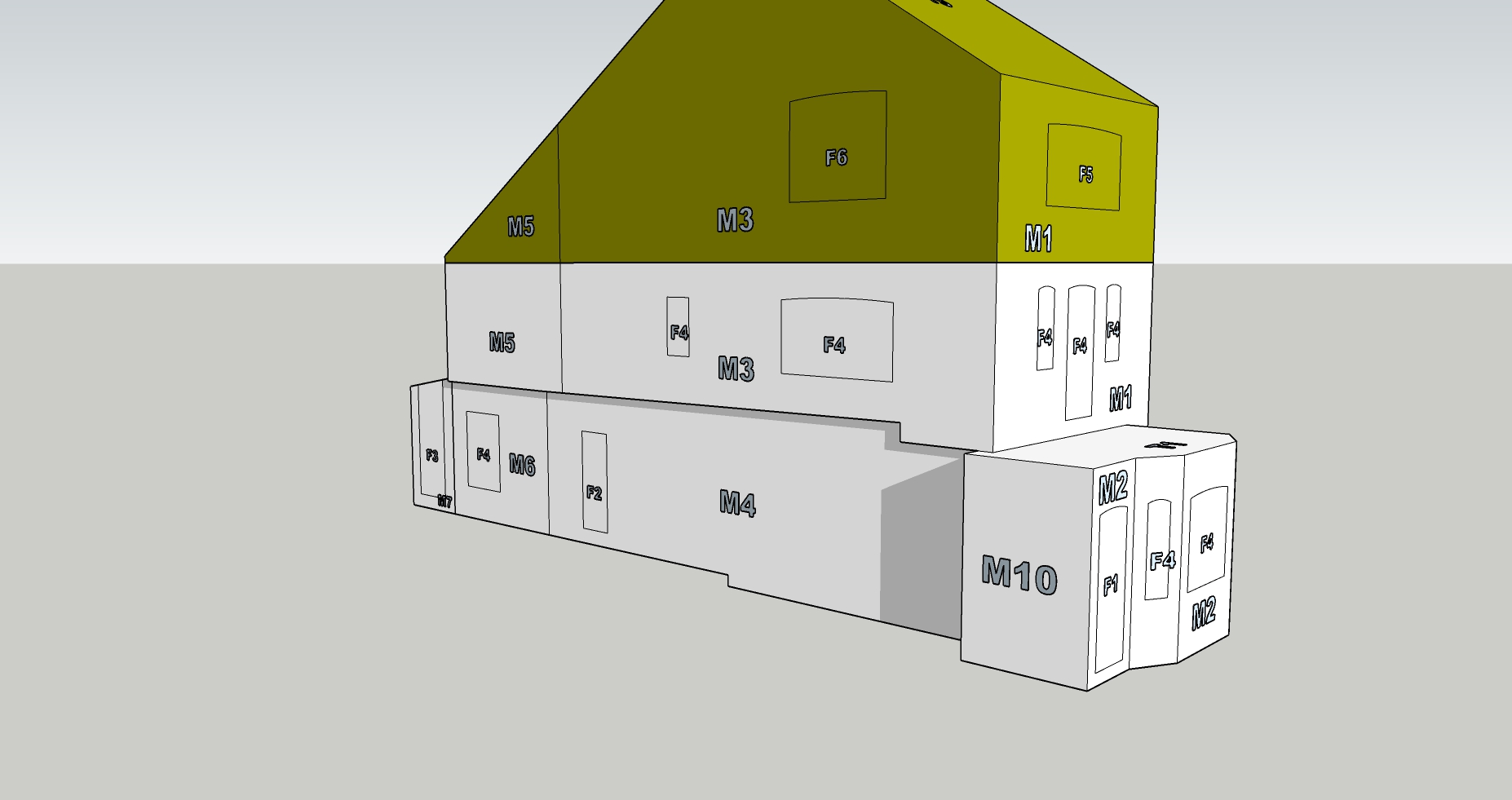 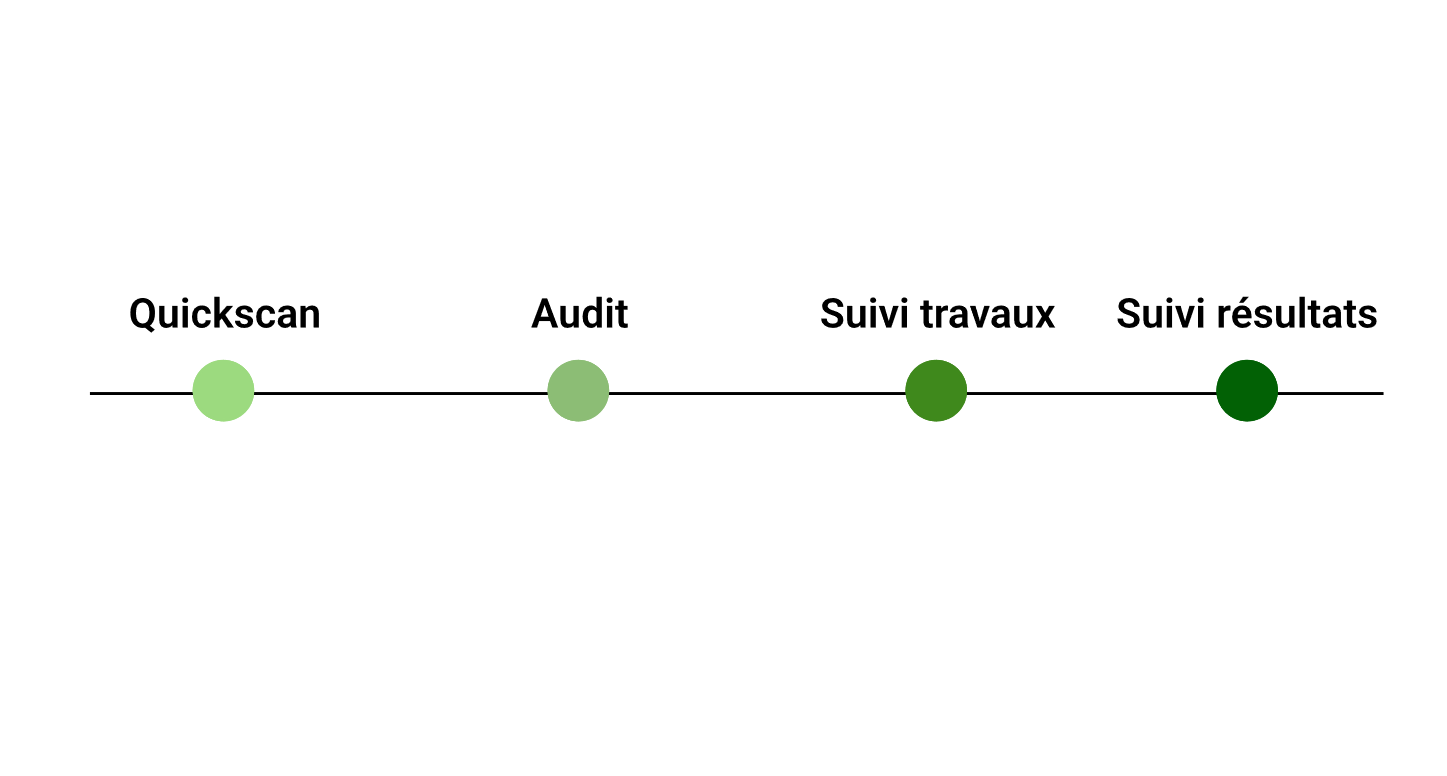 2
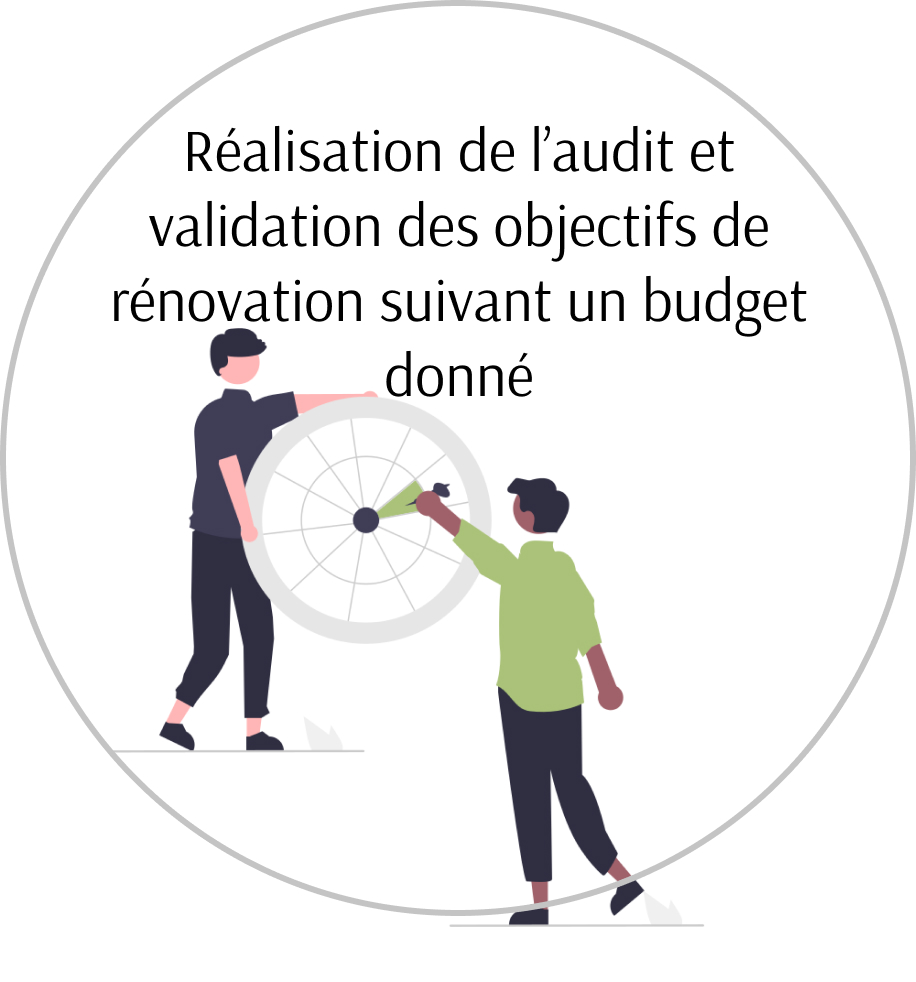 LE PRIX EN’HESTIA	= 750 < € < 1350 TVAC*
Les primes dépendent du revenu du ménage
Le revenu de base de M. et Mme Tartempion = 45 000€
Ils ont deux enfant à charge
► R3 ► coefficient multiplicateur = 3
► PRIME AUDIT RW	 = 3*190 = 570€
► SURPRIME COMMUNE ?
Audit : arbre décisionnel tarifaire
Formulaire accessible pour définir le montant
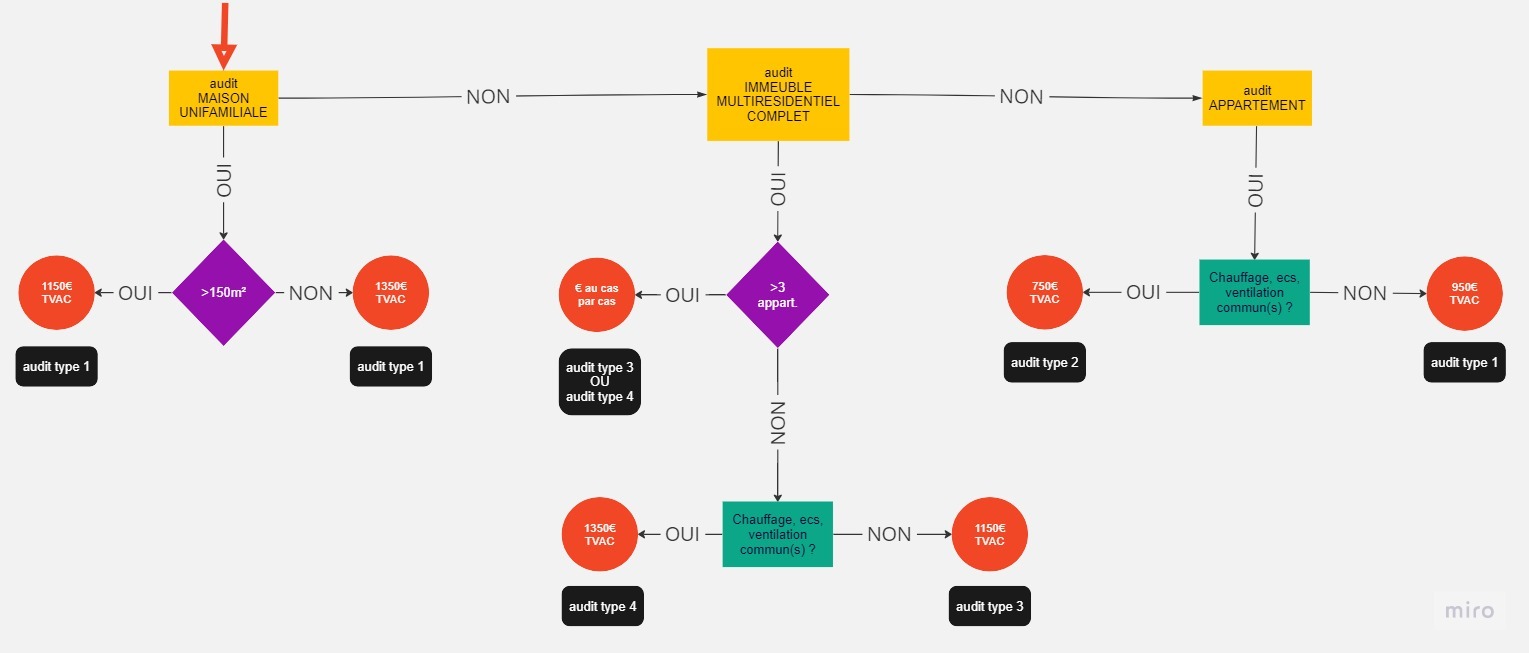 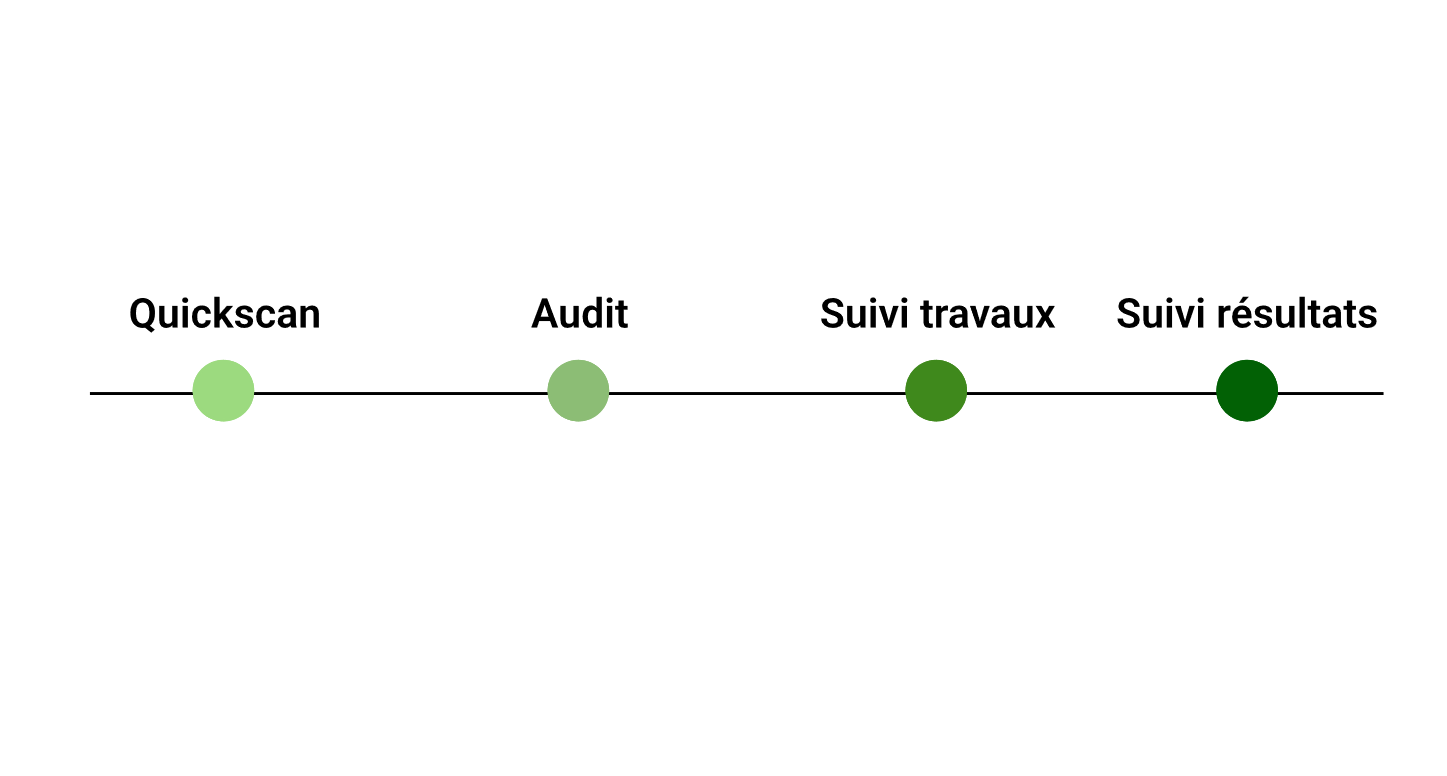 + Métré descriptif
++ Plateforme de professionnels
+++ Analyse devis
+ Entreprises locales
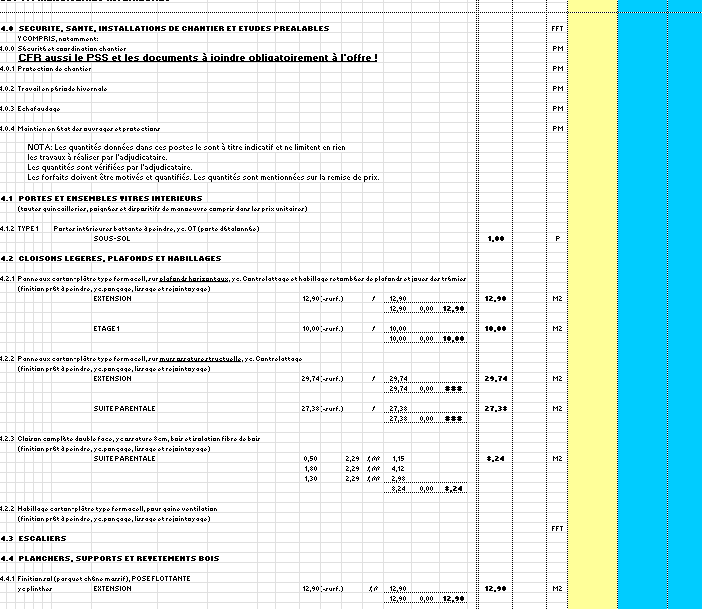 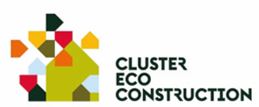 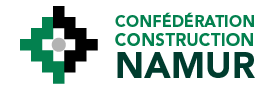 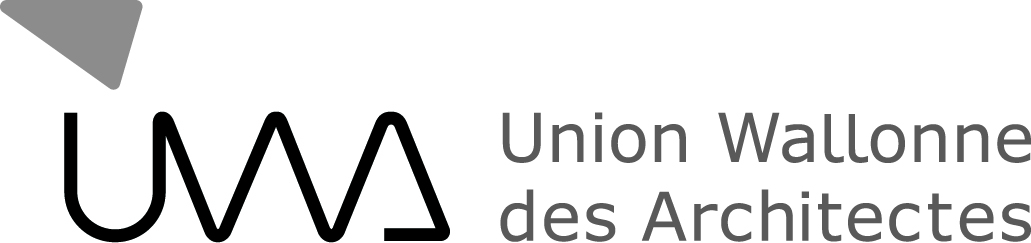 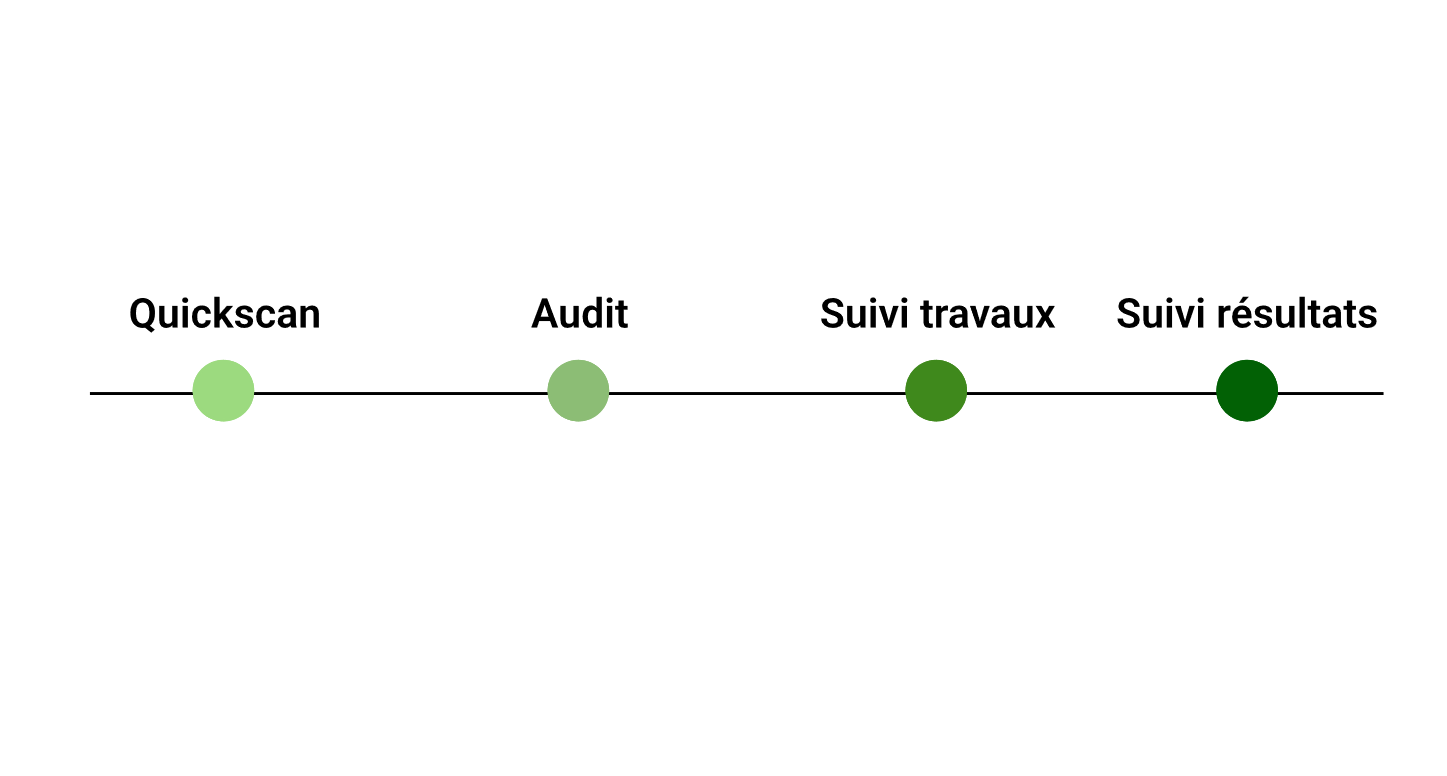 + Vérification conformité travaux avec exigences octroi primes
++ Facilitation dossier de primes
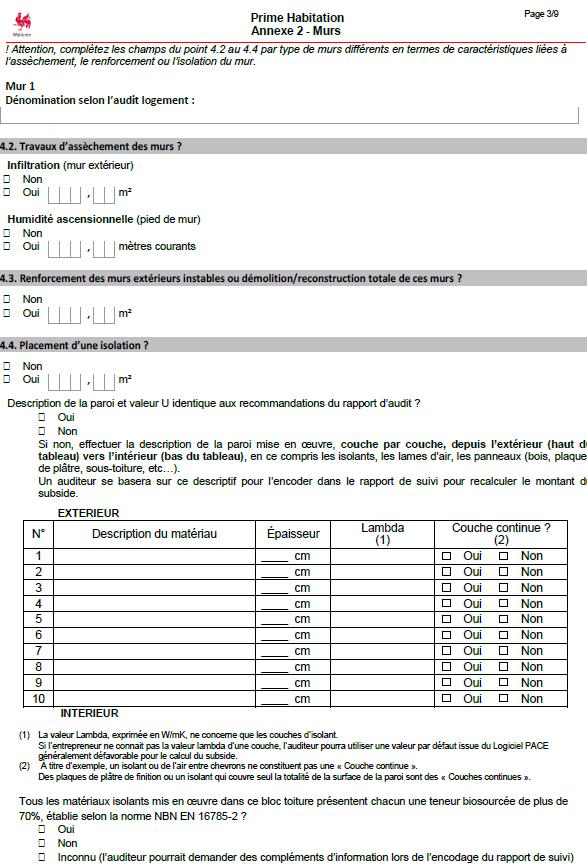 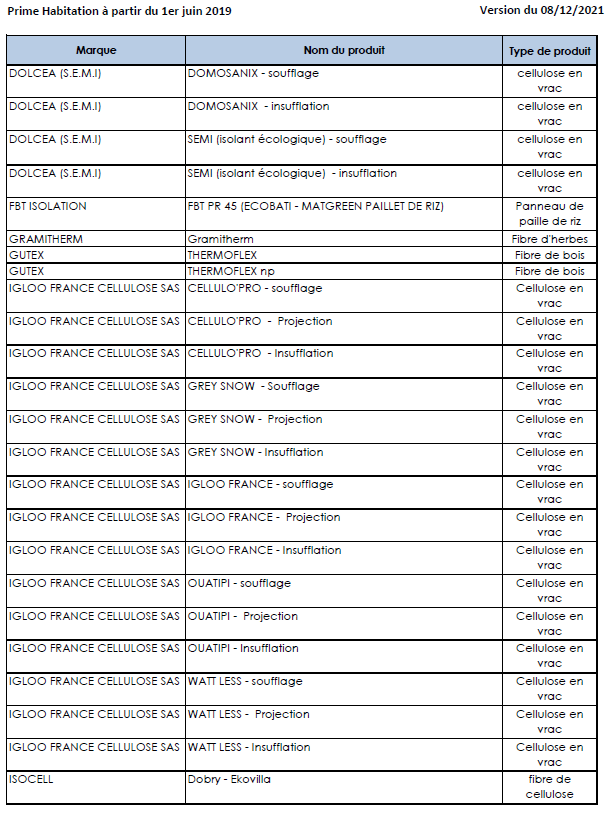 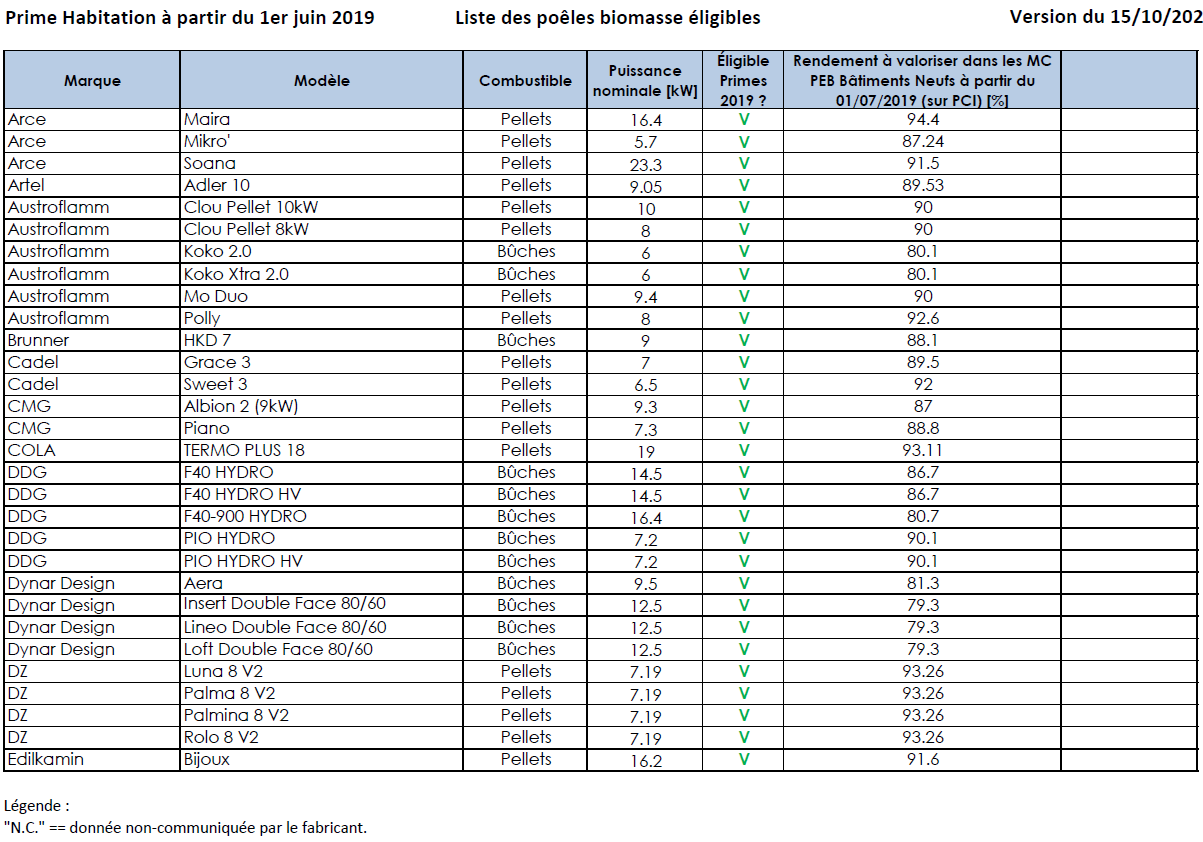 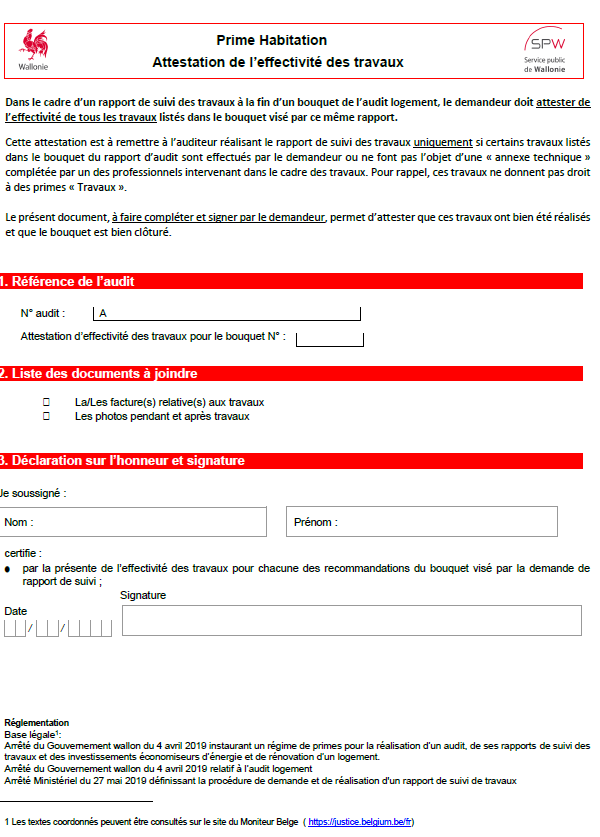 3
LE PRIX EN’HESTIA	= 0 < € < 2750 TVAC
En fonction du montant des travaux et du revenus du ménage
250€ d’acompte à la signature
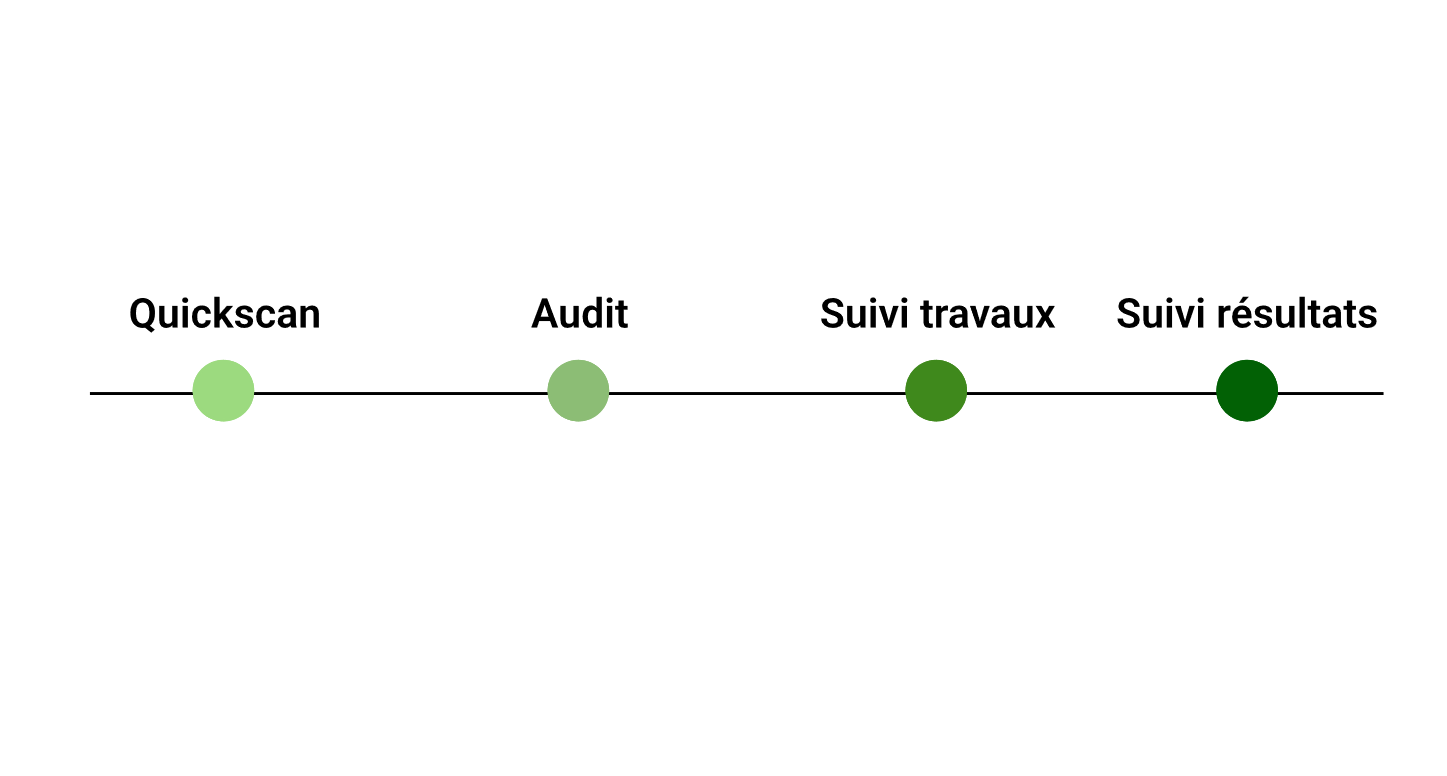 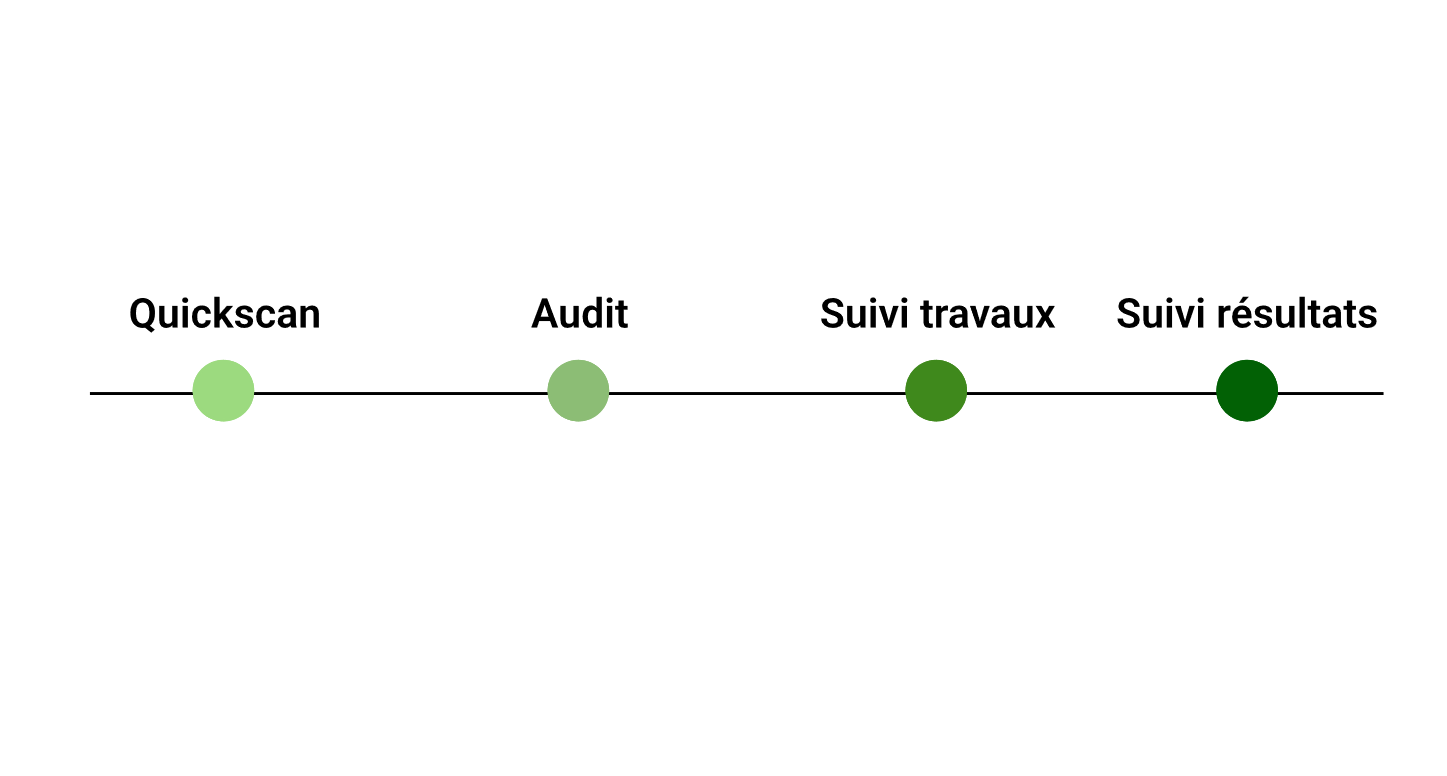 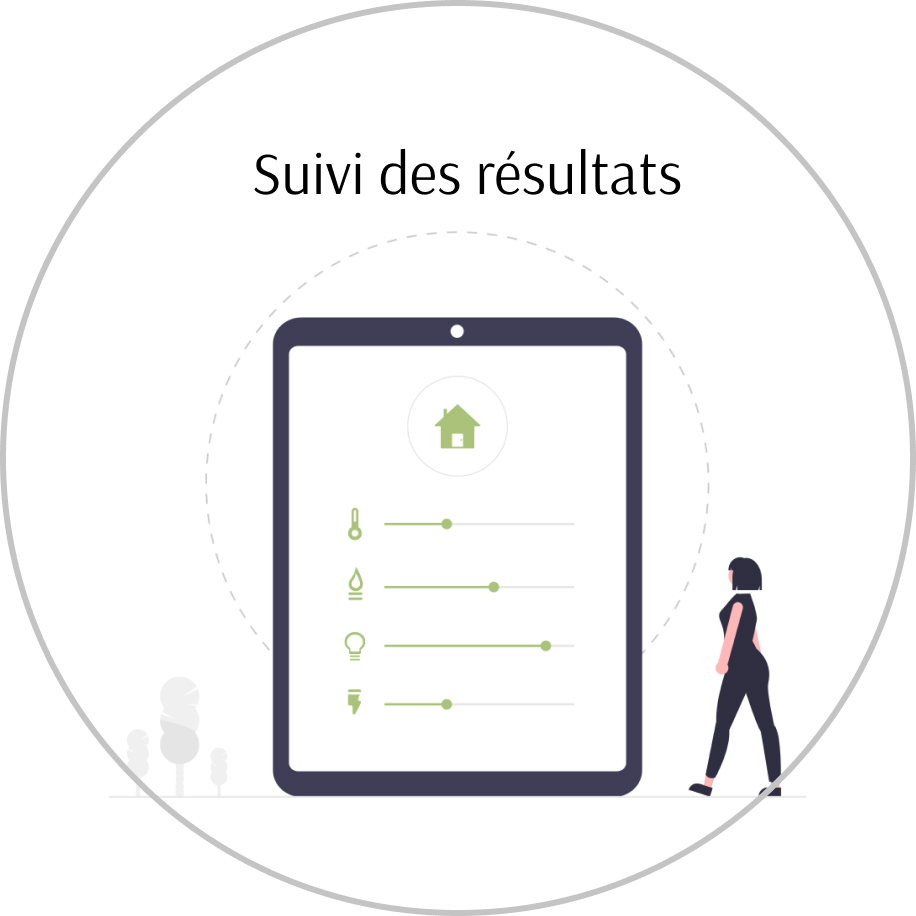 4
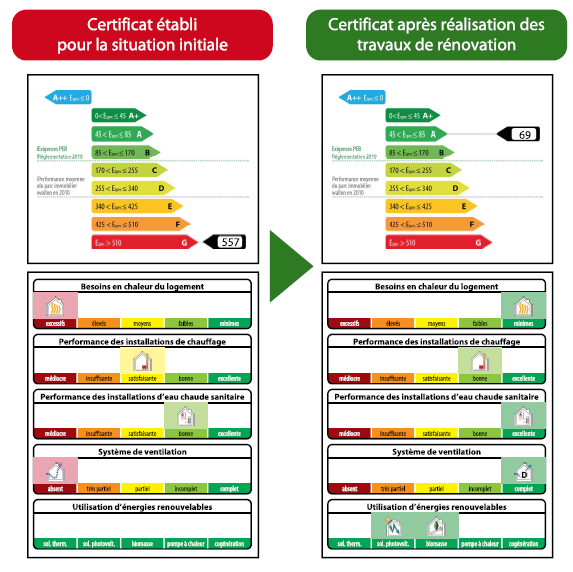 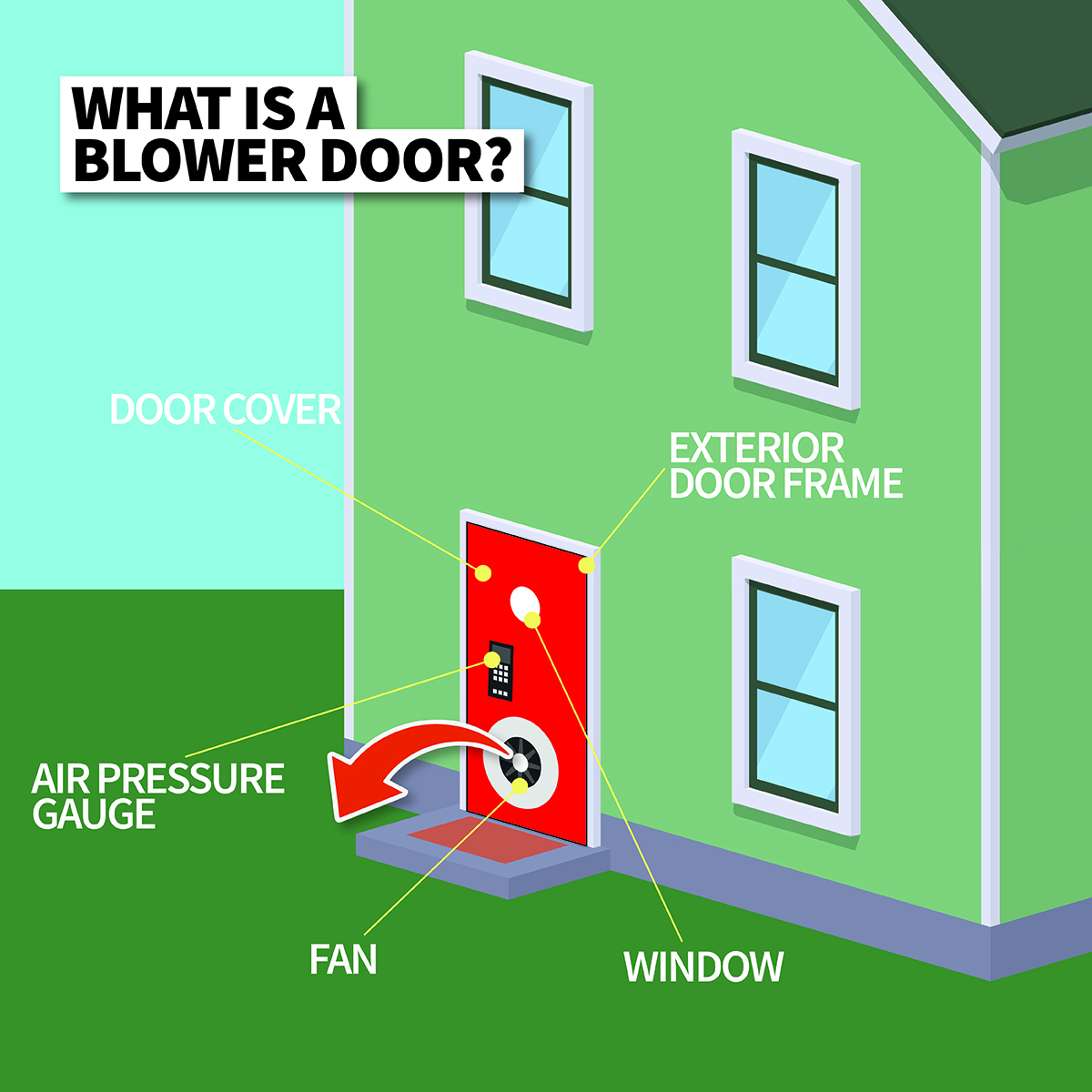 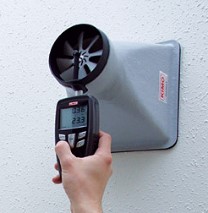 + Infiltrométrie, ventilométrie
++ Certificat PEB
+++ Monitoring
LE PRIX EN’HESTIA	
compris dans le suivi travaux
Partenariat avec EN’hestia
CITOYENS
LE PRIX EN’HESTIA	selon les phases
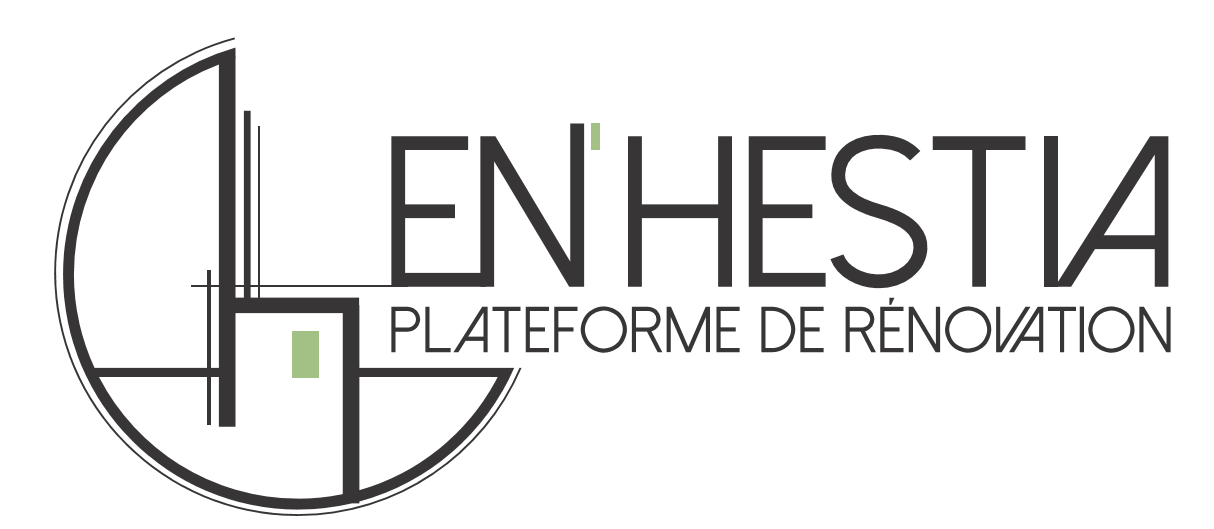 COMMUNES
LE PRIX EN’HESTIA	selon l’objectif du nombre d’audits
20 audits : 10.000 €
50 audits : 25.000 €
Partenariat commune
Pourquoi une intervention de la commune?
Sensibilisation : présence à des événements grand public, soirées d’information 
Accompagnement très présent : quickscan, màj audits, sollicitations
Approche didactique : supports explicatifs, modélisation 3D
Intermédiaire avec les acteurs : entreprises, architectes
Expertises métier : matériaux bio-/géo sourcés
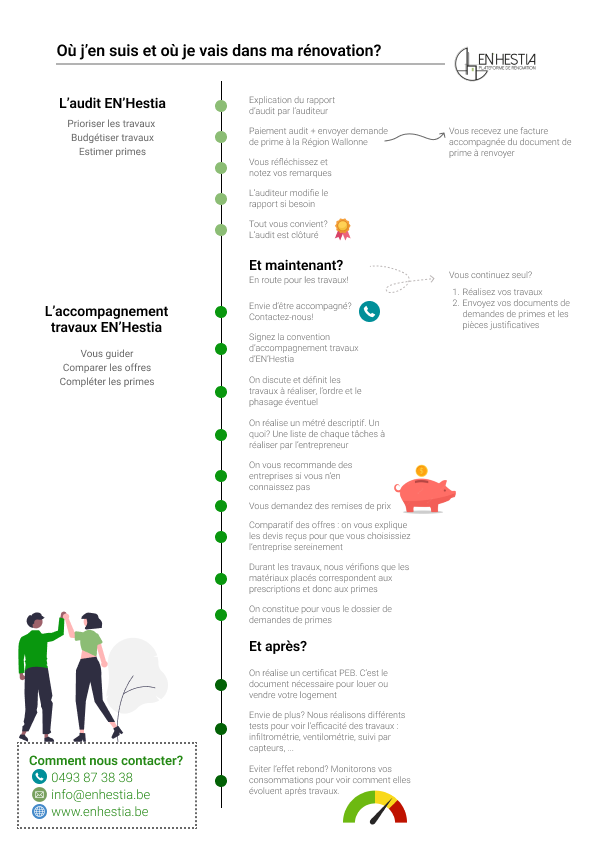 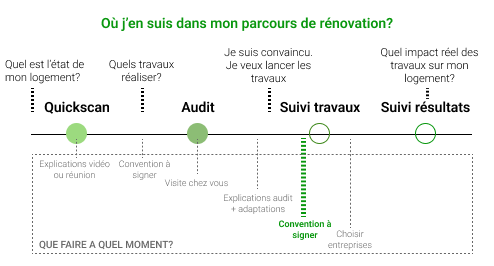 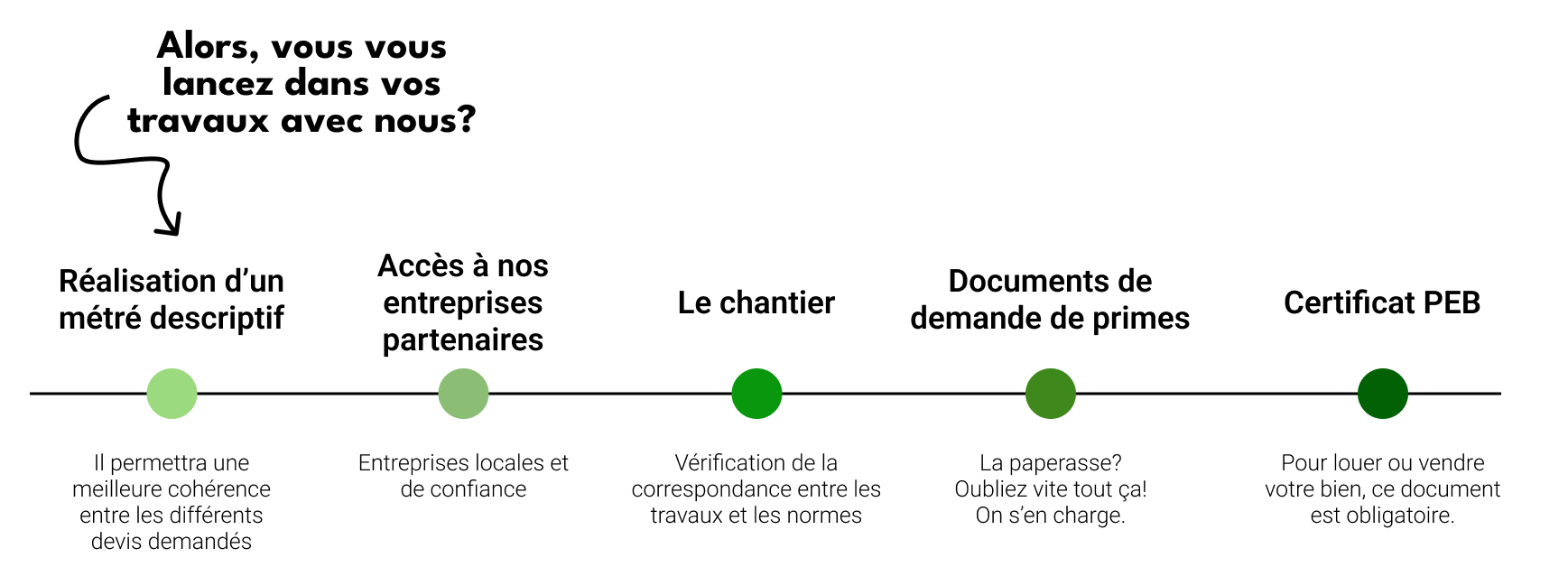 10-30%
10-30%
Evénements grand public
Soirées d’information
Quickscan
Audit logement
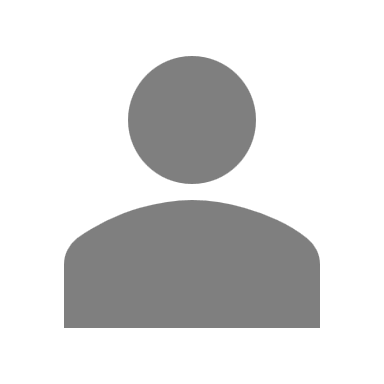 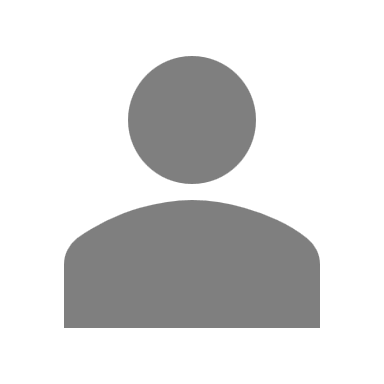 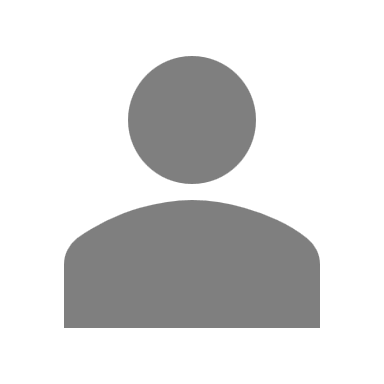 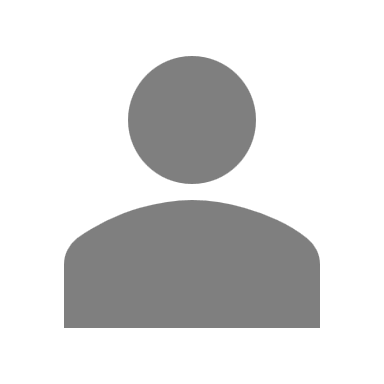 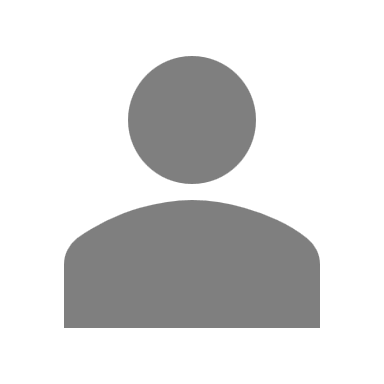 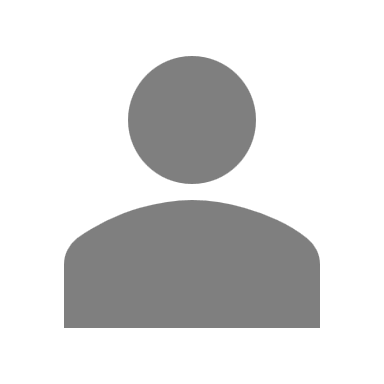 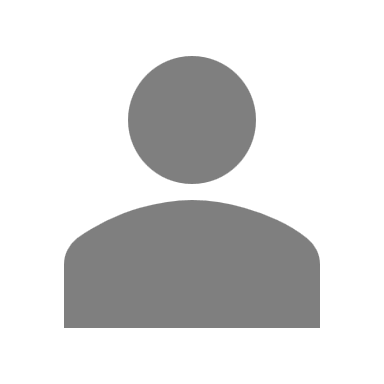 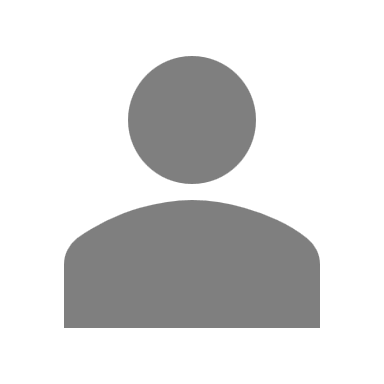 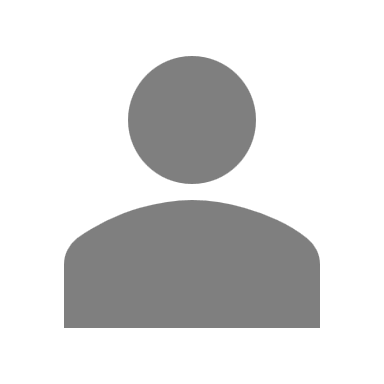 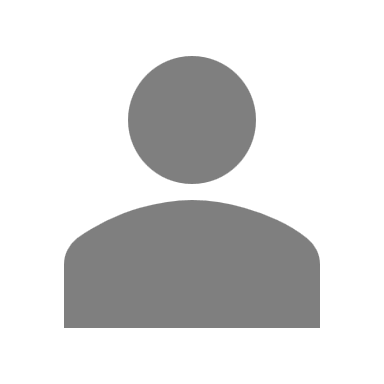 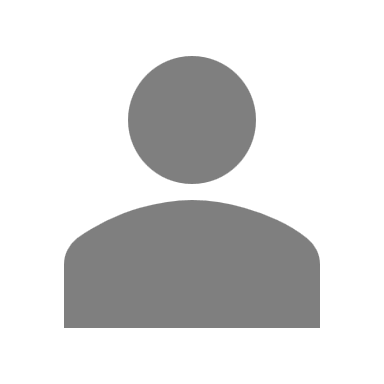 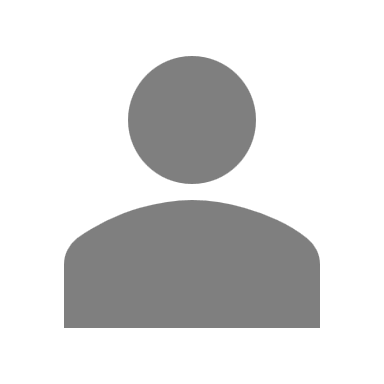 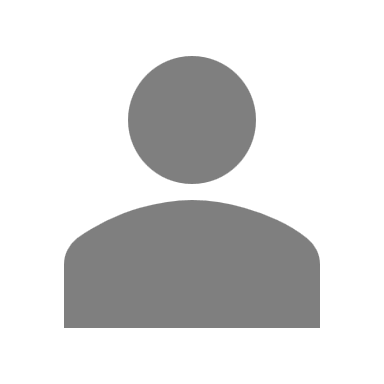 10-30%
10-30%
Evénements grand public
Soirées d’information
Quickscan
Audit logement
Objectif communal annuel
Toute boite PublicitéRéseaux sociaux
100 Quickscan
50 audits logement
200 sensibilisations
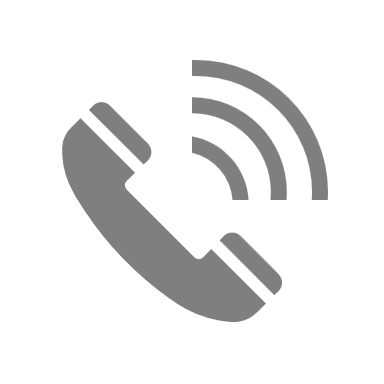 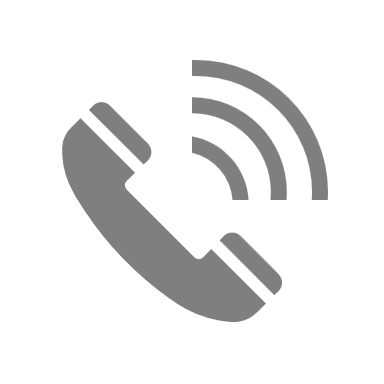 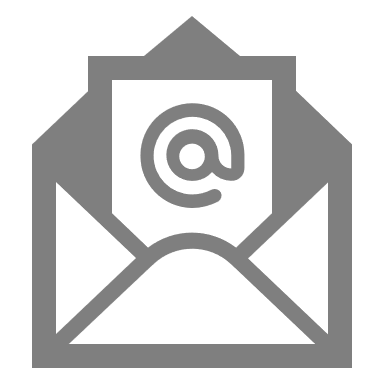 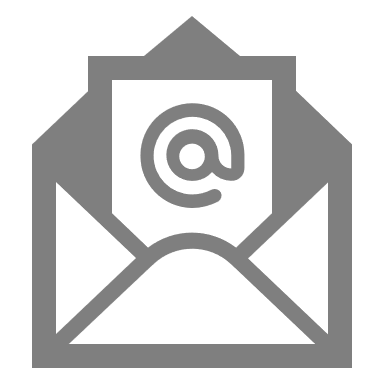 50%
50%
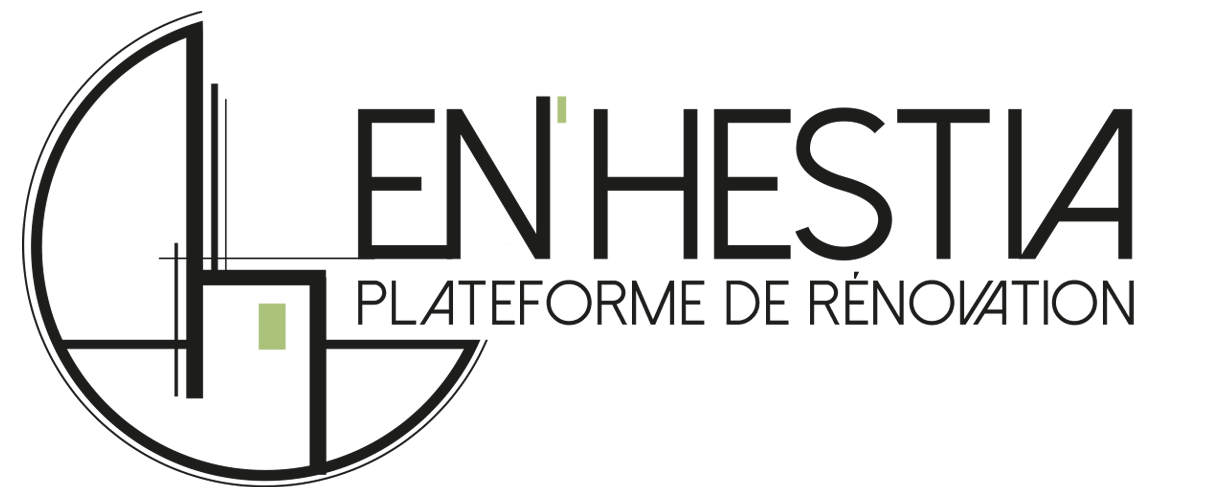 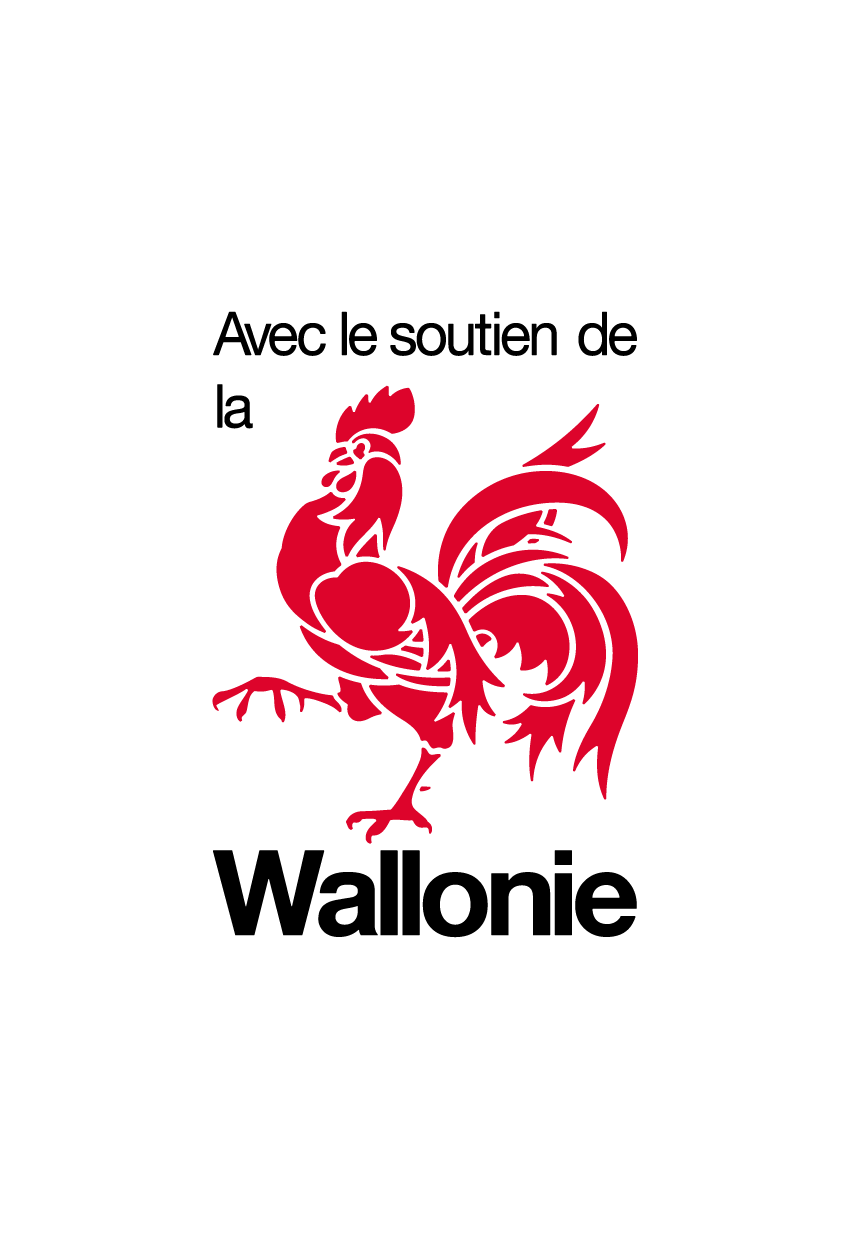 info@enhestia.be
0493 87 38 38